The WLA membership
The WLA has 143 regular members
	
	71    - 50% Europe
	21    - 15% North America & Caribbean
	25    - 17% Asia & Pacific
	13    -   9% Latin America
	13    -   9% AfricaAssociates: 57 of which 6 are contributors
WLA Members in North America
The WLA Executive Committee
President
Immediate Past Presidents
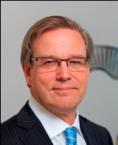 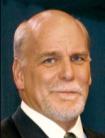 Risto Nieminen
Veikkaus Oy - Finland
Arthur L. Gleason, Jr.
Kentucky Lottery Corporation - USA
Senior Vice President
Vice President
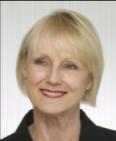 Eight Elected
Members
June Roache
SA Lotteries
Australia
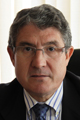 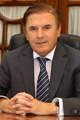 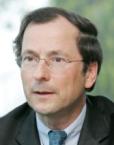 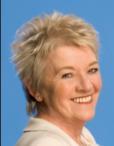 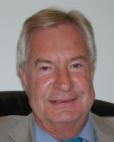 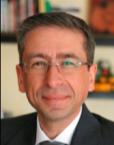 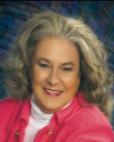 Dianne Thompson
Camelot Group
United Kingdom
Dr. Rolf Stypmann
Toto-Lotto Niedersachsen GmbH
Germany
Christophe Blanchard-Dignac
La Française des Jeux
France
José Miguel Martínez Martínez
Sociedad Estatal Loterías y 
Apuestas del Estado, Spain
Jorge Rodriguez, President
Asociación de Loterías,
Quinielas y Casinos Estatales de Argentina
Jean-Luc Moner-Banet
Loterie Romande
Switzerland
Rebecca Paul Hargrove
Tennessee Education Lottery
USA
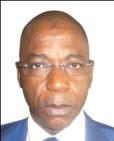 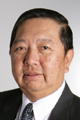 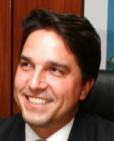 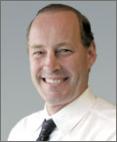 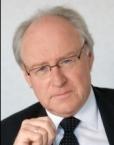 Five
Regional
Representatives
AALE: Fofana Issiaka
Loterie Nationale de la Côte d‘Ivoire
Ivory Coast
APLA, Soo Nan Tan
CEO, Singapore Pools
CIBELAE: Fabio Cleto
Caixa Econômica Federal
Brazil
NASPL: David N. Loeb
Western Canada Lottery Corporation
Canada
EL: Ivan Pittevils
Loterie Nationale
Belgium
WLA Best Industry Practice  Standards
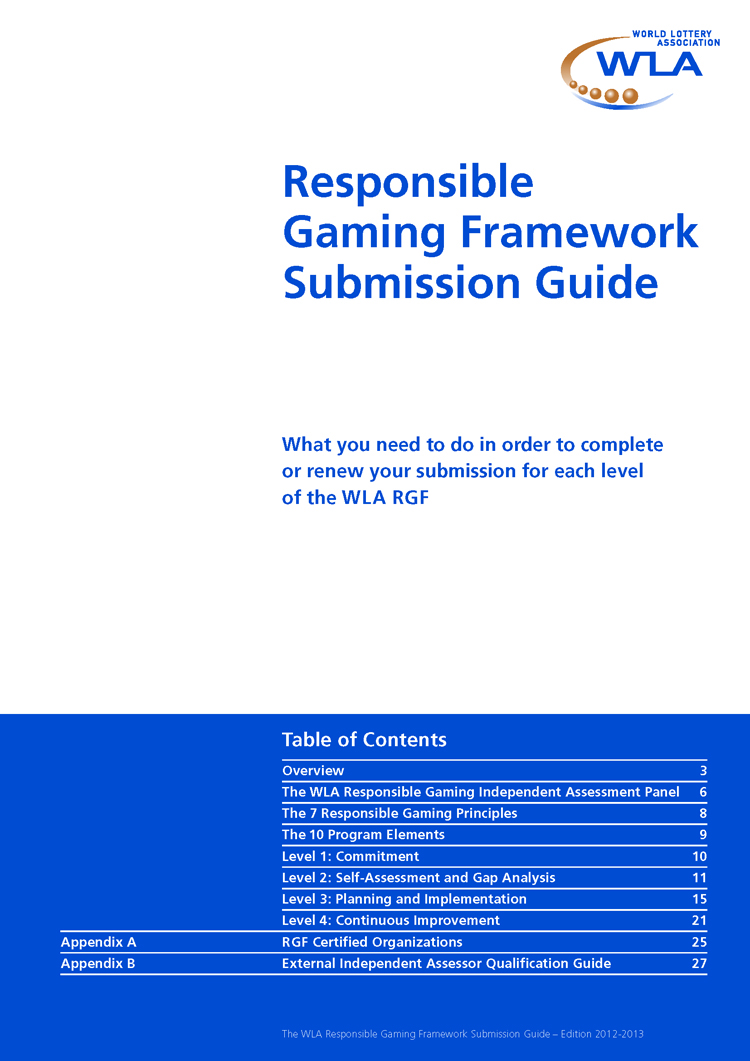 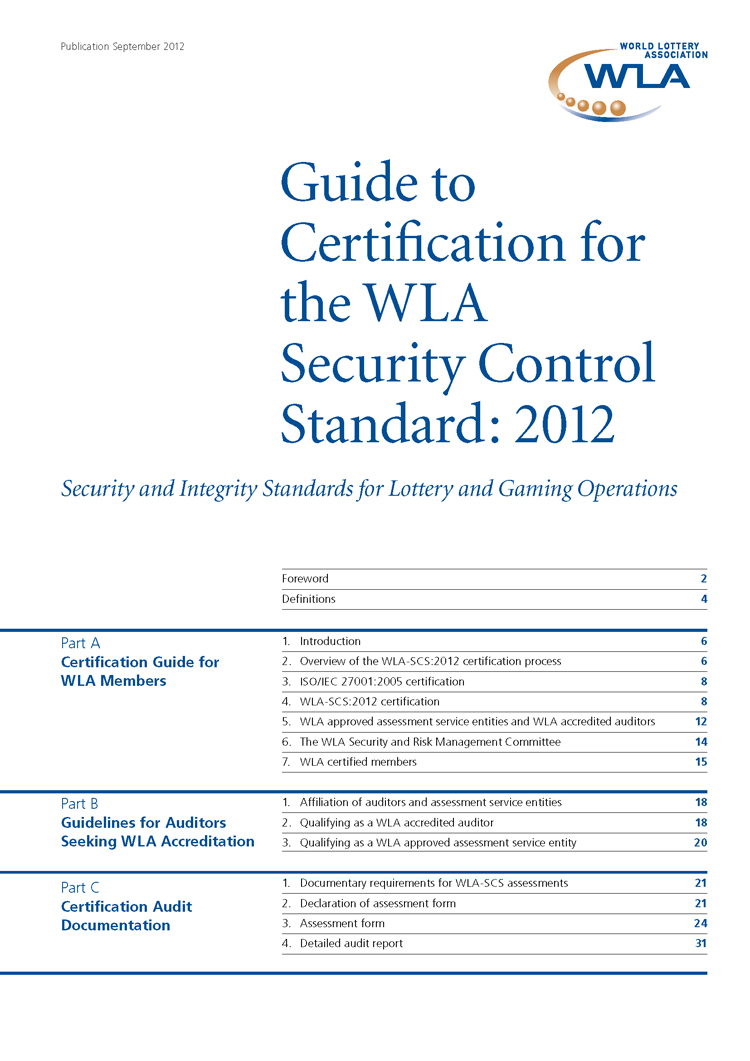 Tradeshow Montréal 2012
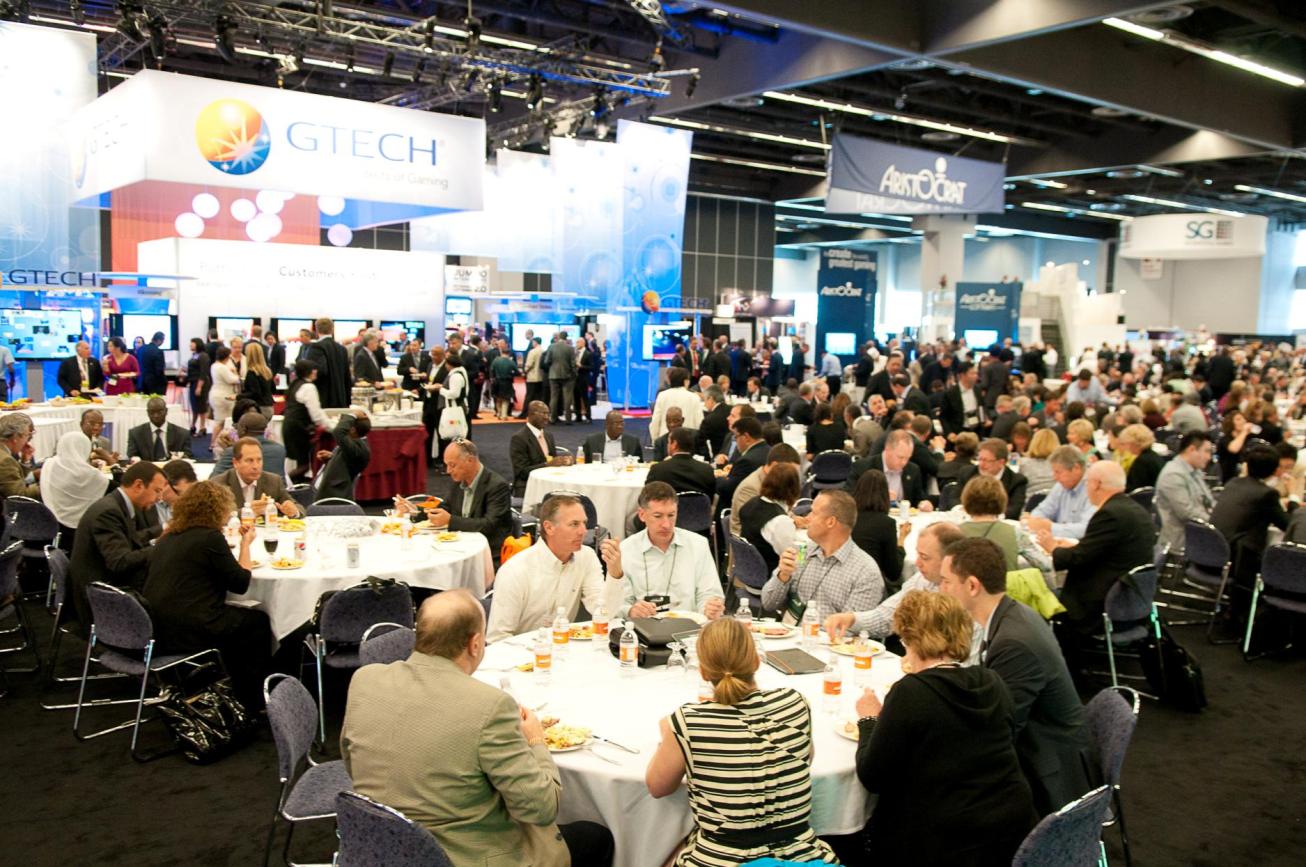 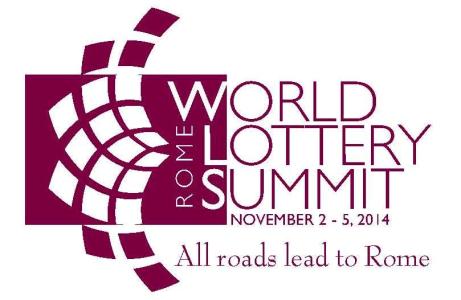 Rome Cavalieri 2-5 November 2014
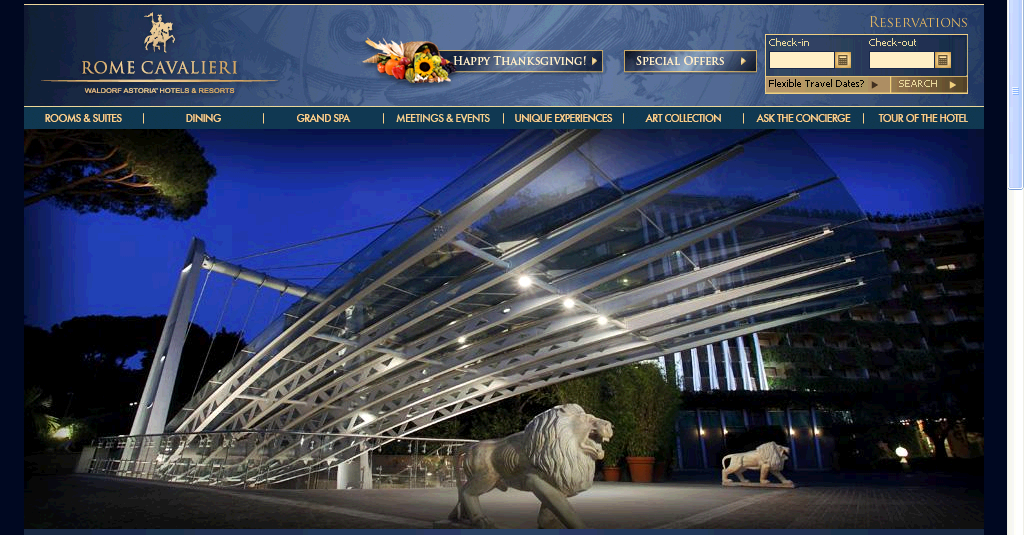 http://www.romecavalieri.com/